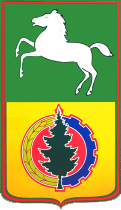 ПРОЕКТ БЮДЖЕТА МО «АСИНОВСКИЙ РАЙОН» НА 2025 ГОД И НА ПЛАНОВЫЙ ПЕРИОД 2026 И 2027 ГОДОВ
Управление Финансов Администрации Асиновского района
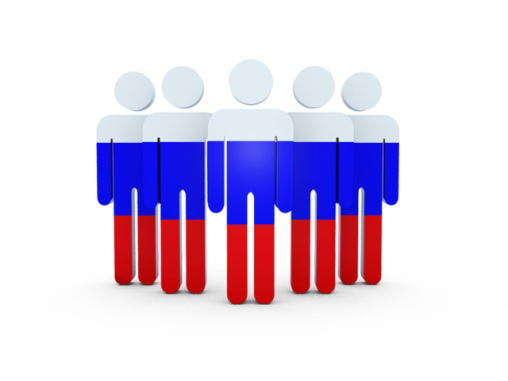 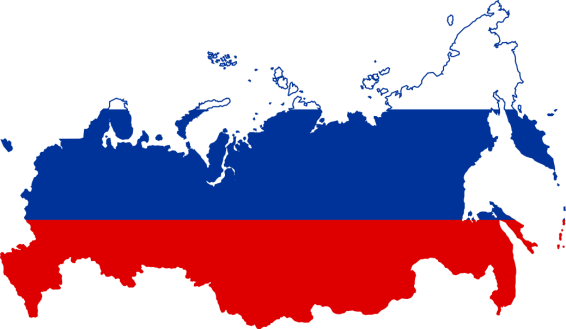 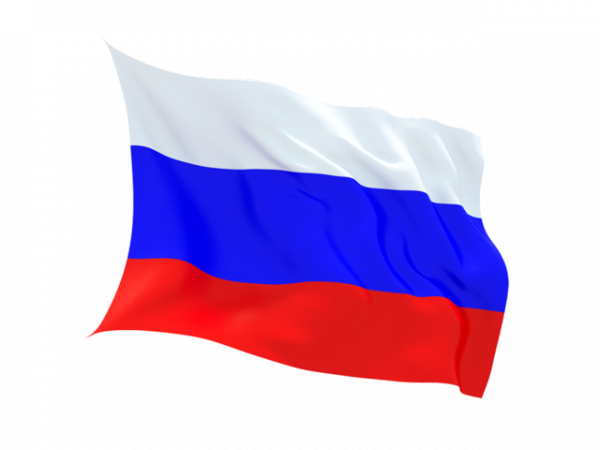 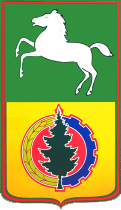 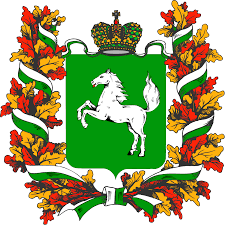 Основные параметры бюджета
 на 2025 год и  плановый 2026 и 2027 годов (тыс.руб.)
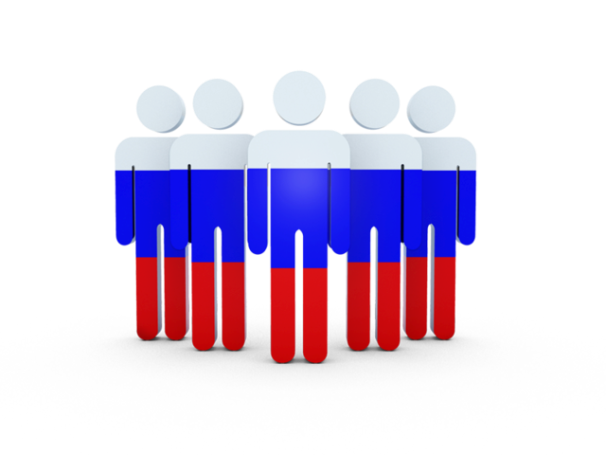 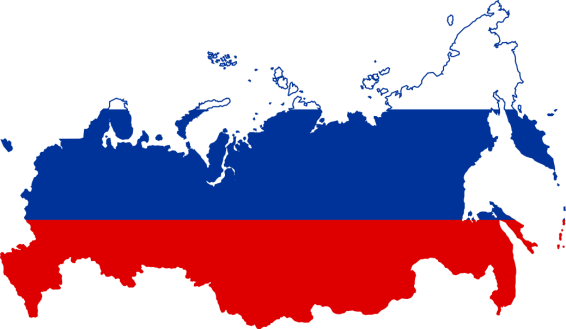 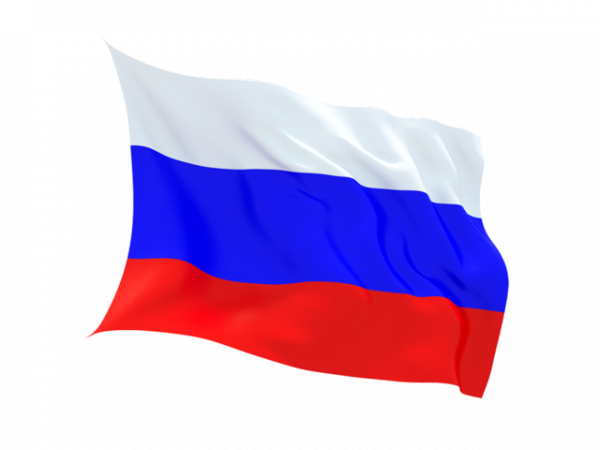 ДОХОДНАЯ ЧАСТЬ БЮДЖЕТА МО АСИНОВСКИЙ РАЙОН
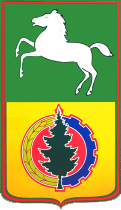 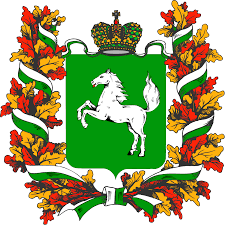 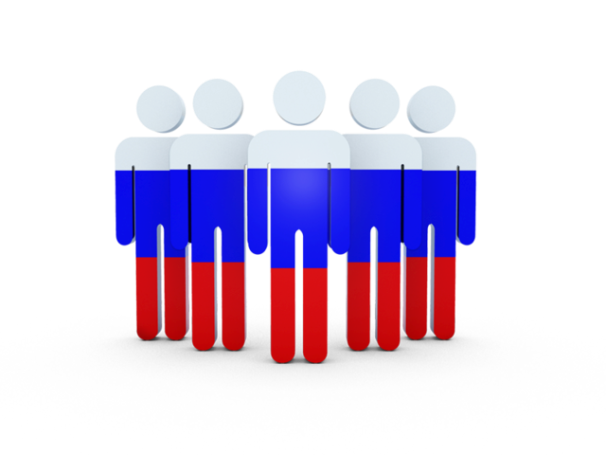 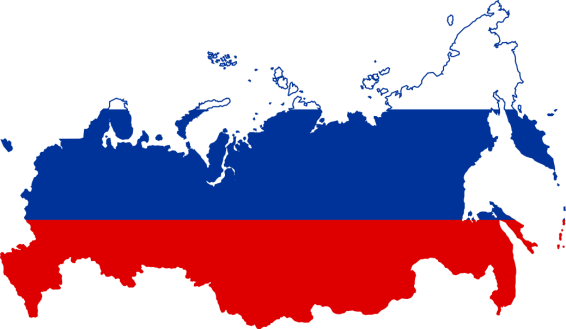 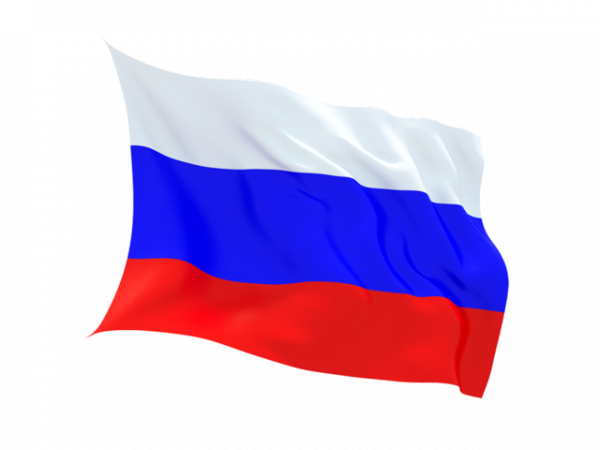 Структура доходов бюджета на 2025 год и  плановый 2026 и 2027 годов (тыс.руб.)
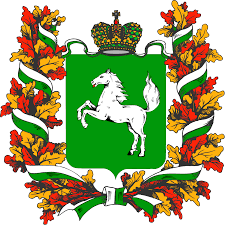 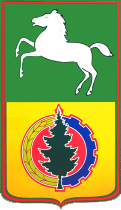 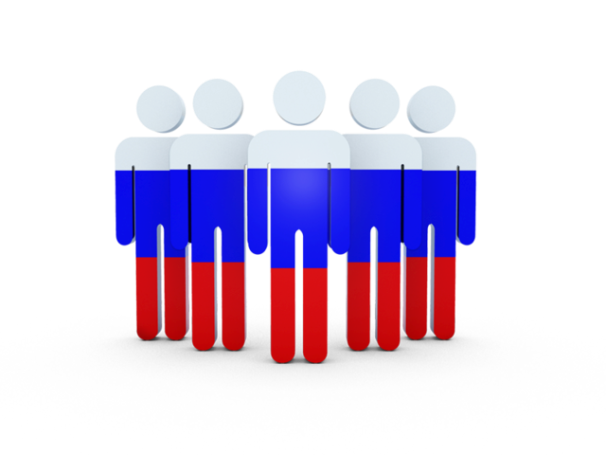 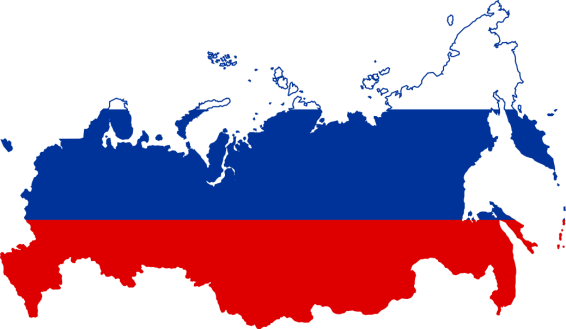 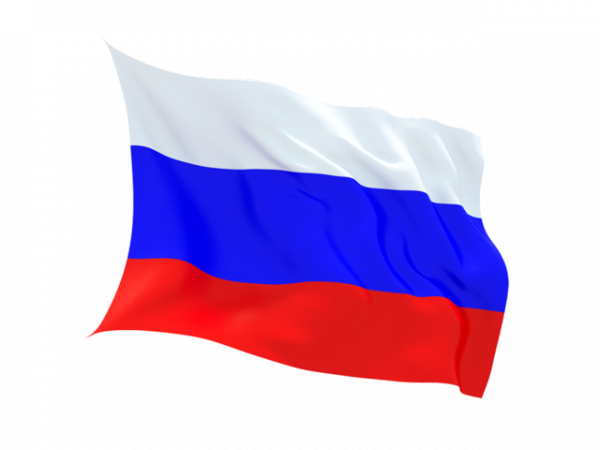 Состав межбюджетных трансфертов 2025 год и  плановый 2026 и 2027 годов (тыс.руб.)
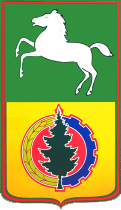 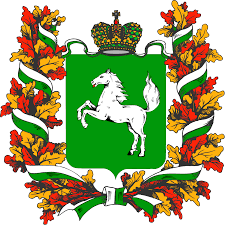 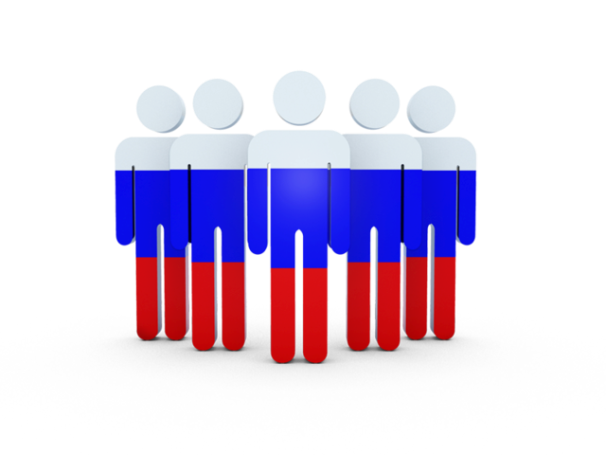 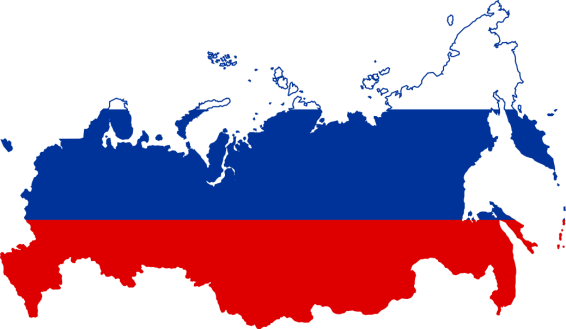 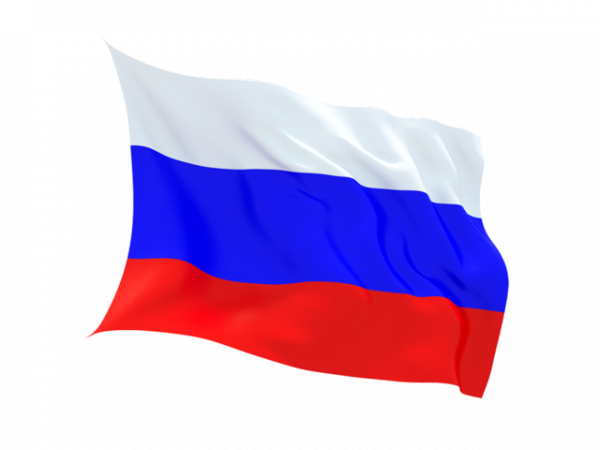 Соотношение налоговых и неналоговых доходов на 2025 год (тыс.руб.)
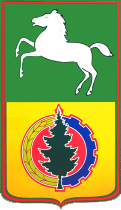 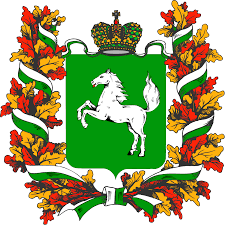 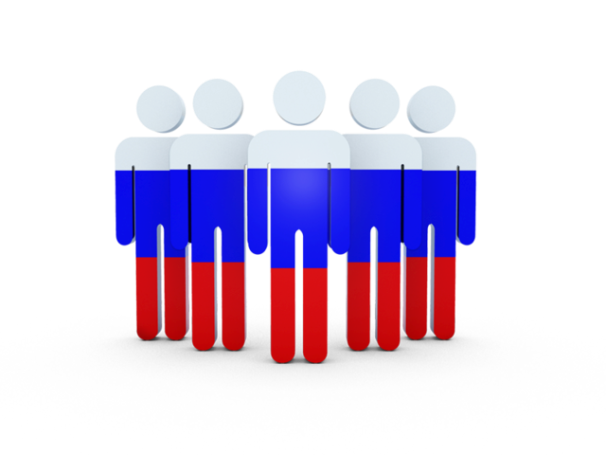 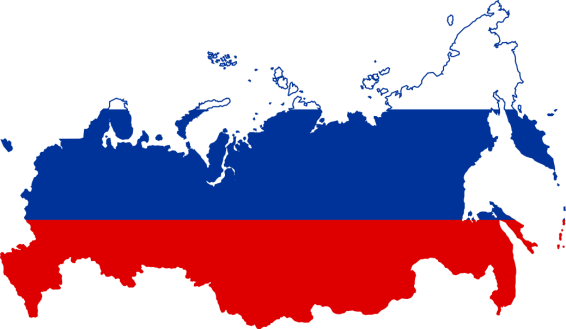 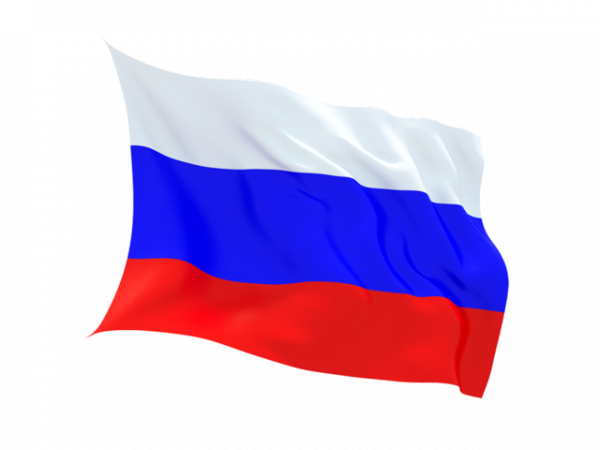 Структура налоговых доходов бюджета района за 2025 год (тыс.руб.)
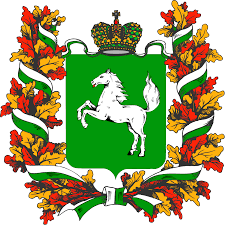 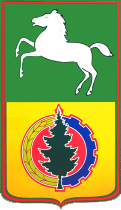 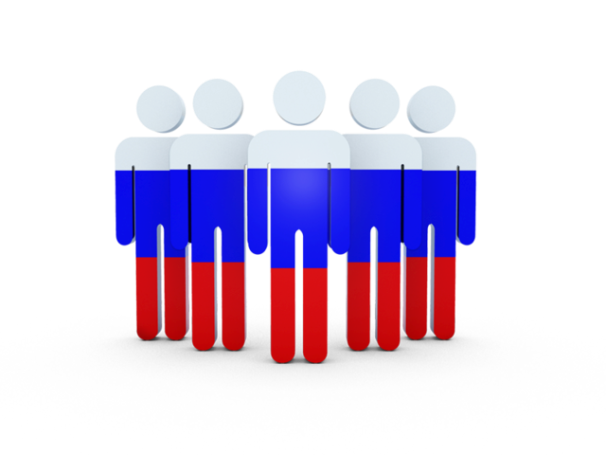 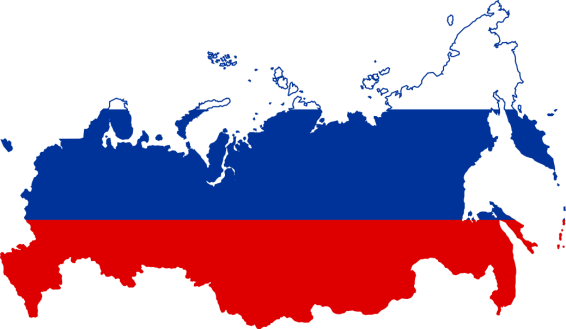 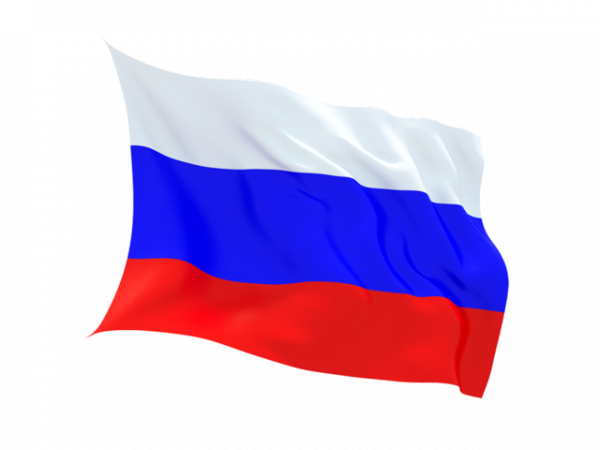 Структура неналоговых доходов бюджета района за 2025 год (тыс.руб.)
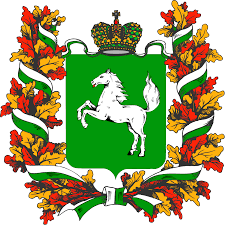 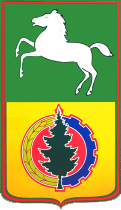 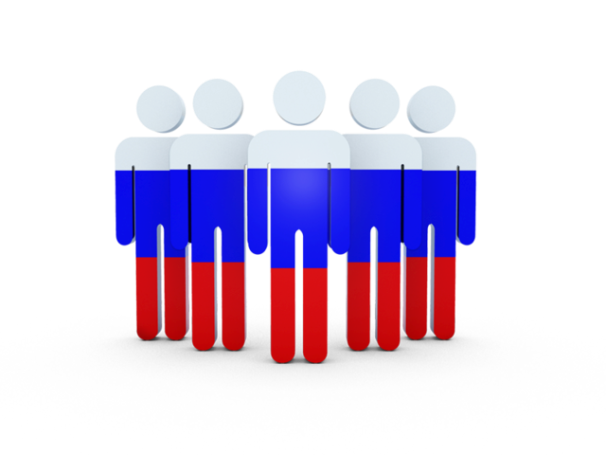 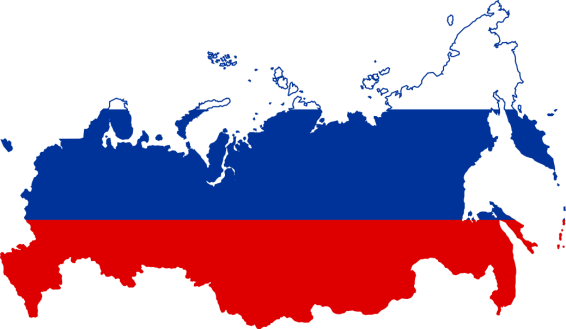 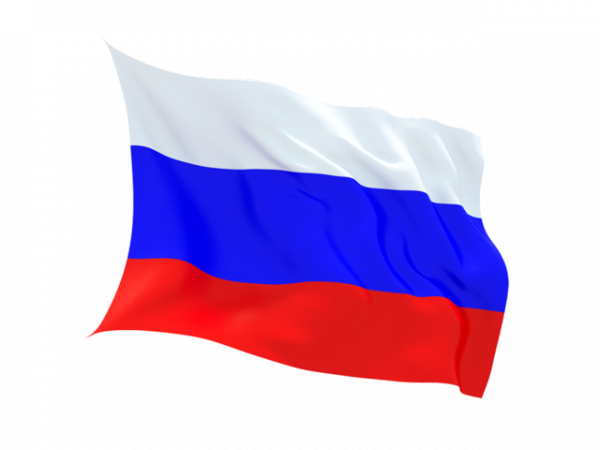 РАСХОДНАЯ ЧАСТЬ БЮДЖЕТА МО АСИНОВСКИЙ РАЙОН
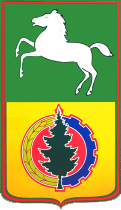 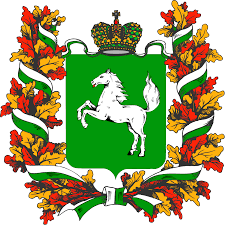 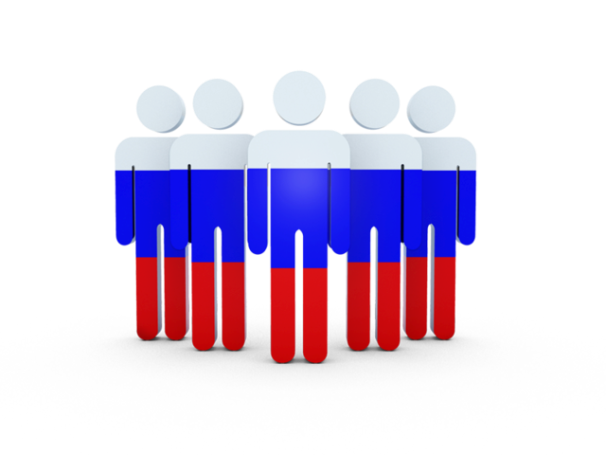 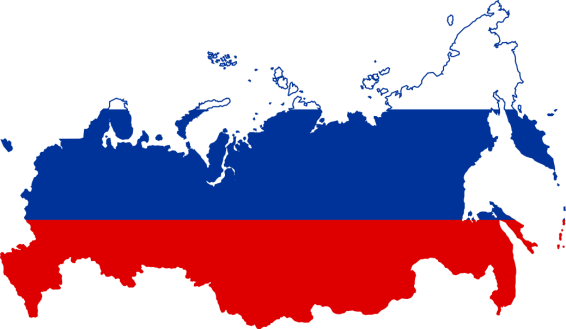 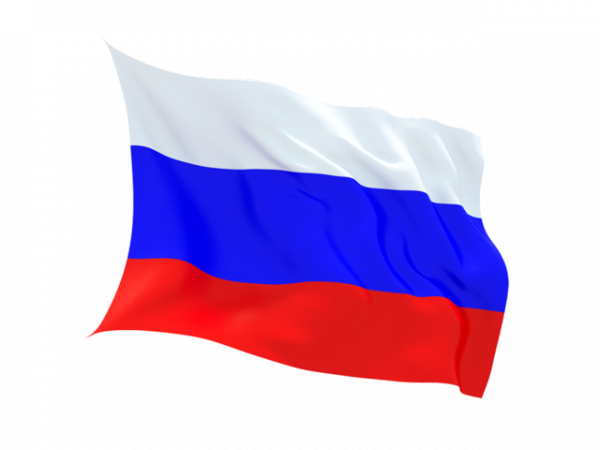 Структура расходов бюджета на 2025 год 
(тыс.руб.)
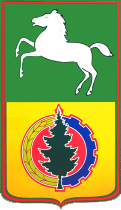 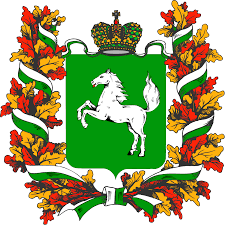 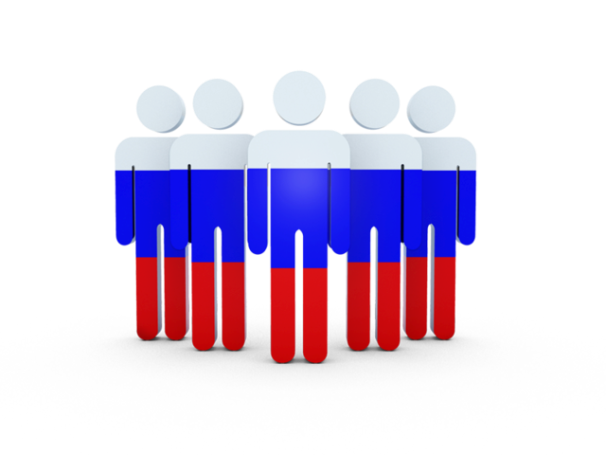 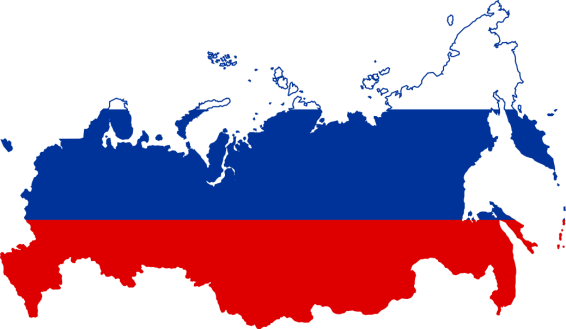 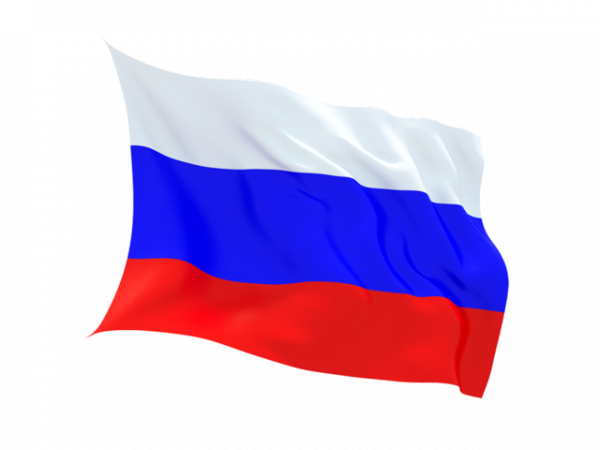 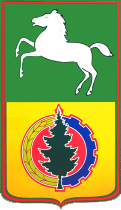 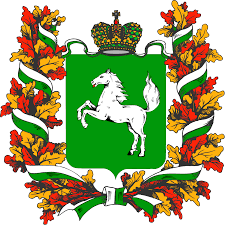 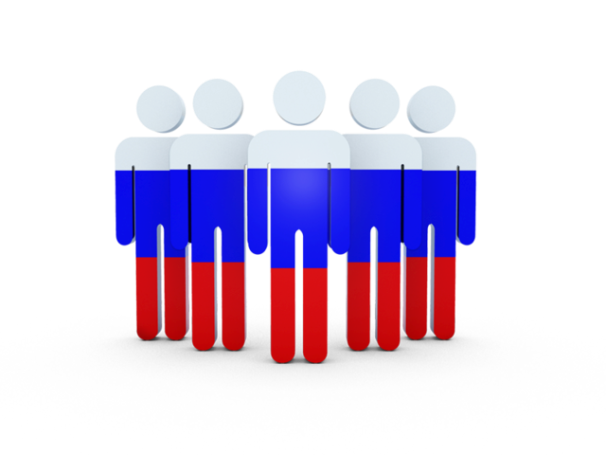 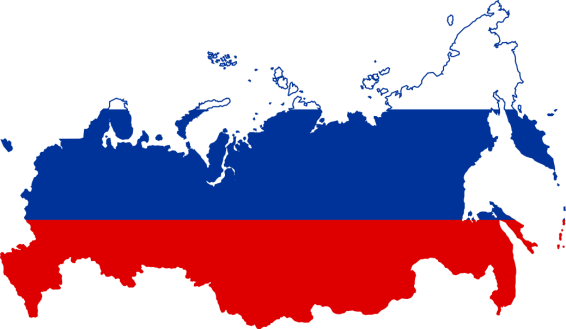 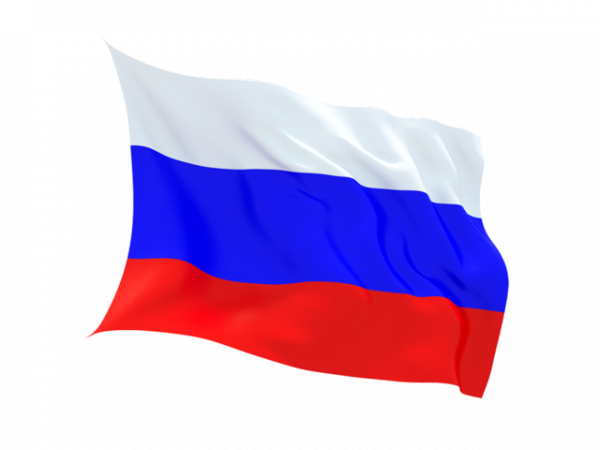 Расходы всего (тыс. руб.) – 602 524,8
Программные расходы (тыс. руб.) – 477 173,9
79,2%
Непрограммные расходы (тыс. руб.) -125 350,9
20,8 %
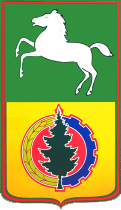 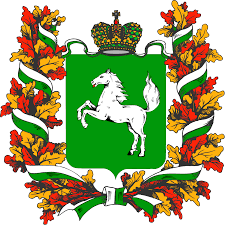 100 %
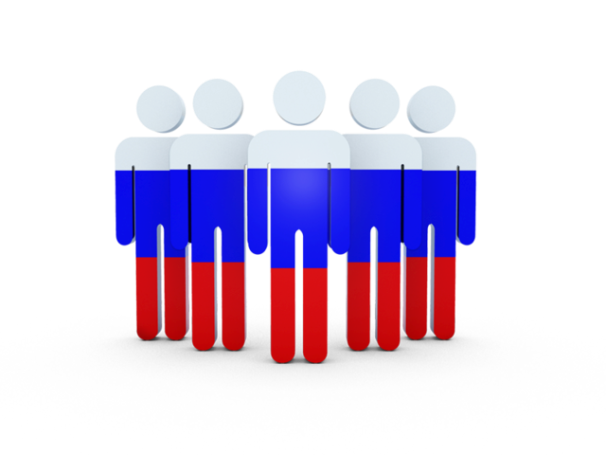 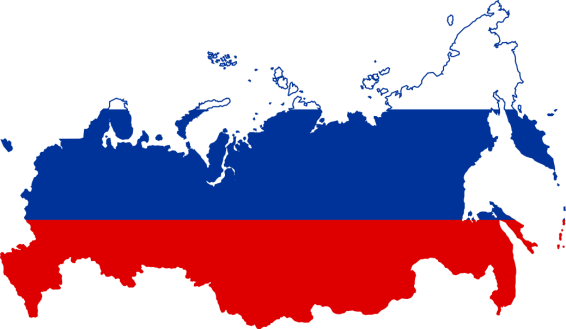 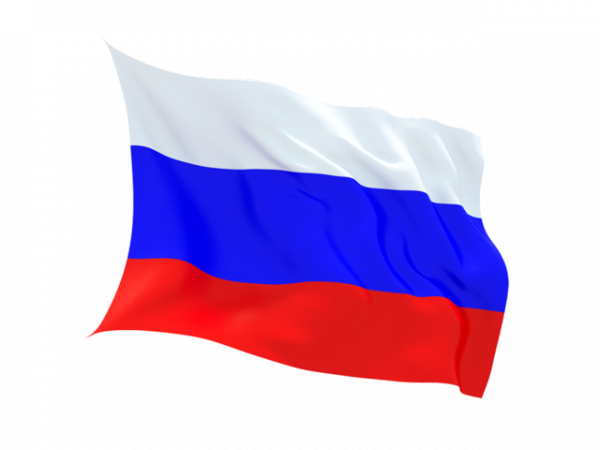 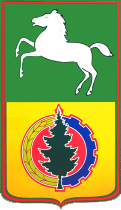 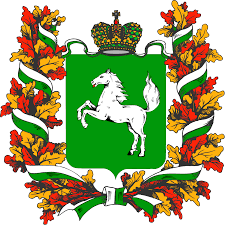 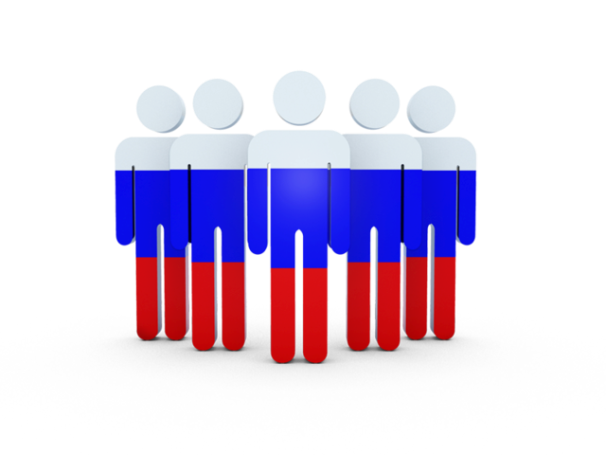 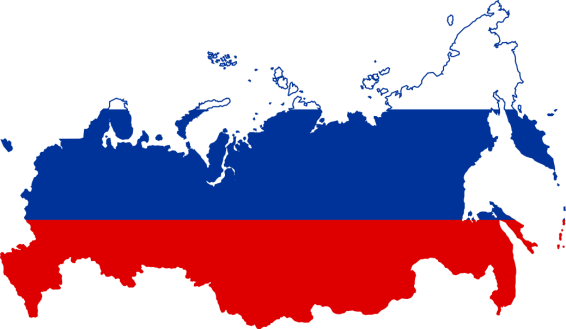 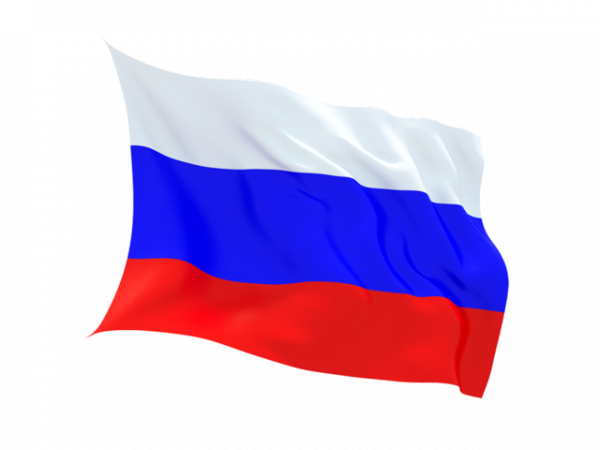 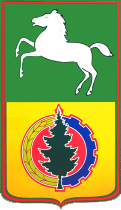 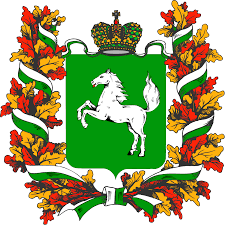 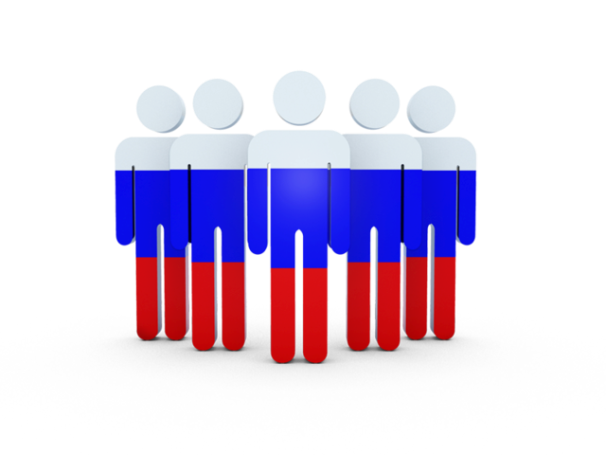 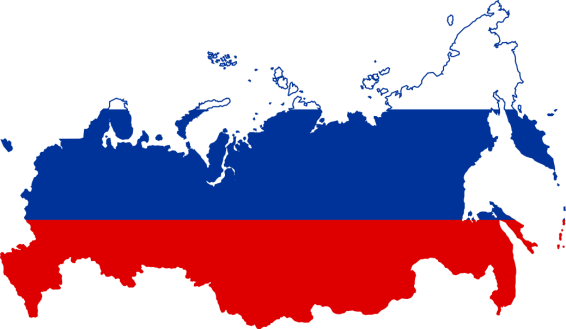 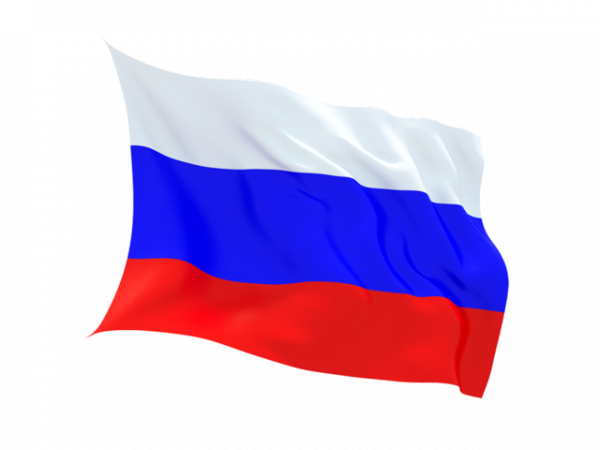 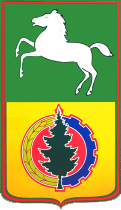 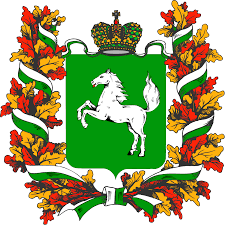 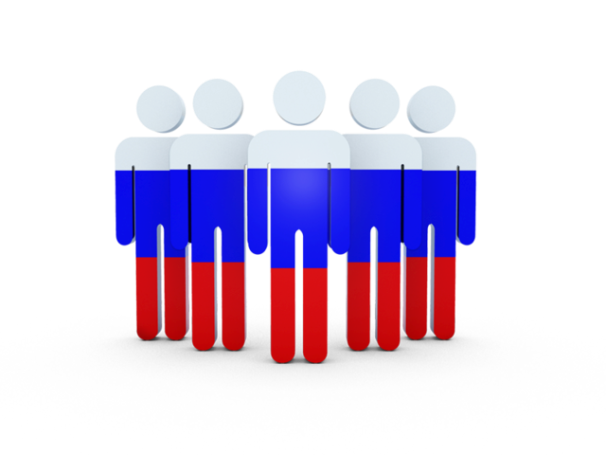 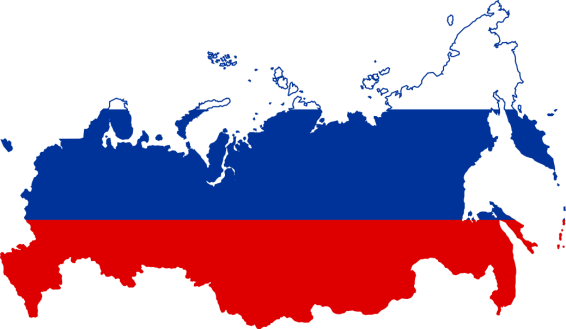 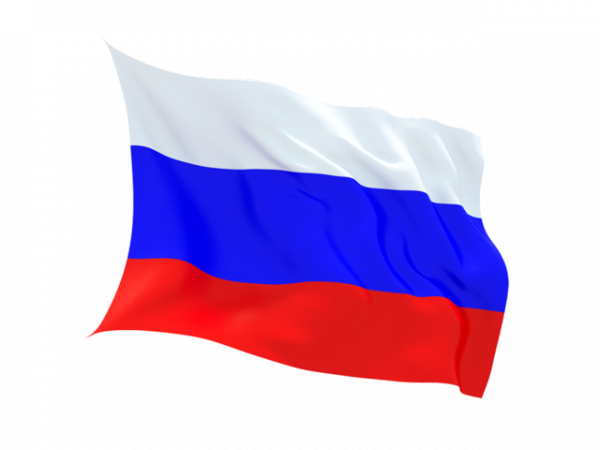 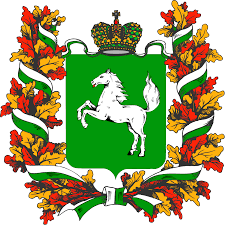 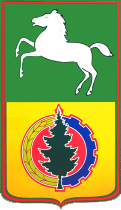 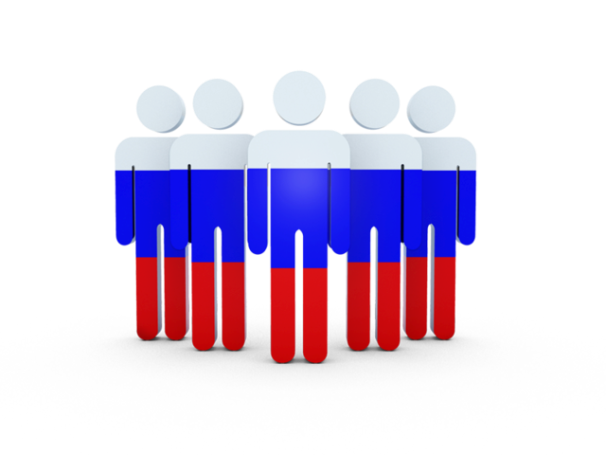 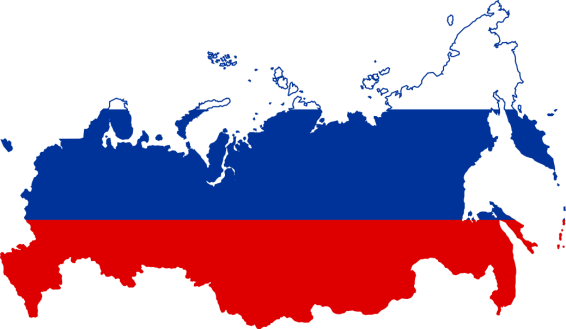 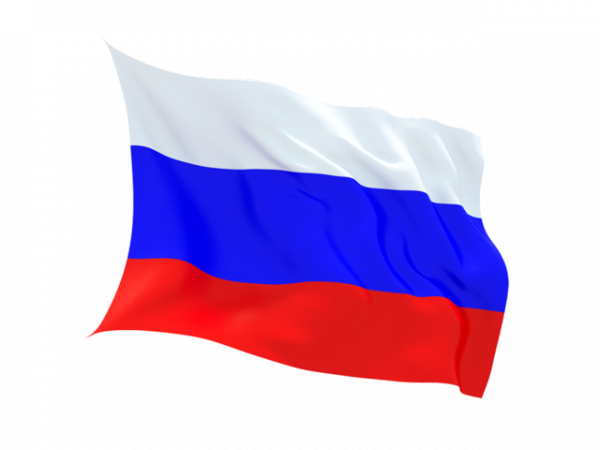 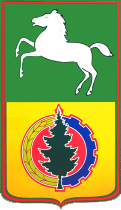 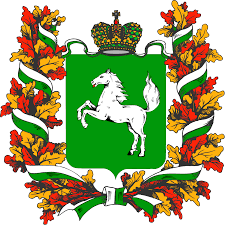 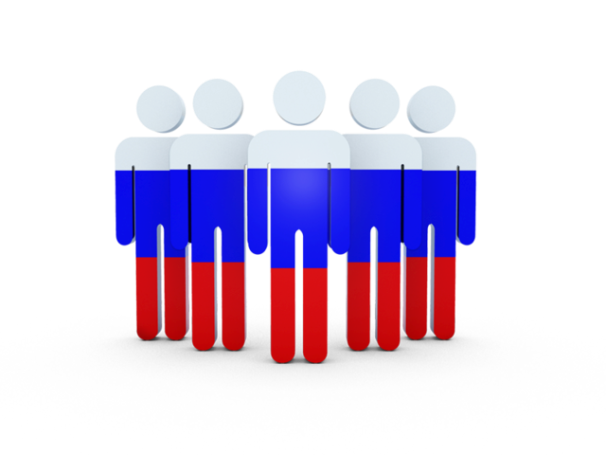 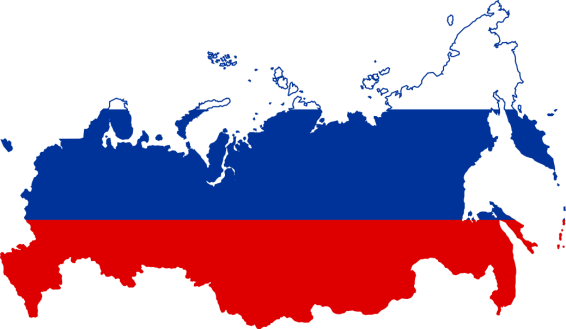 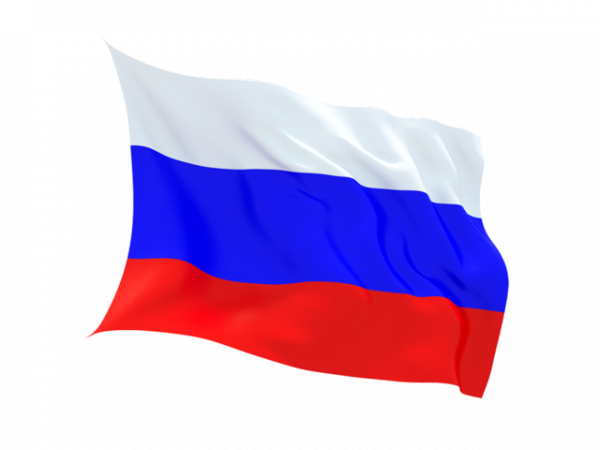 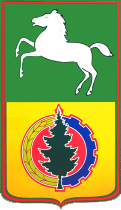 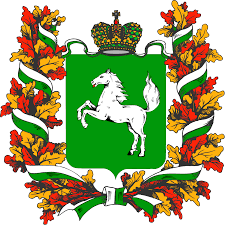 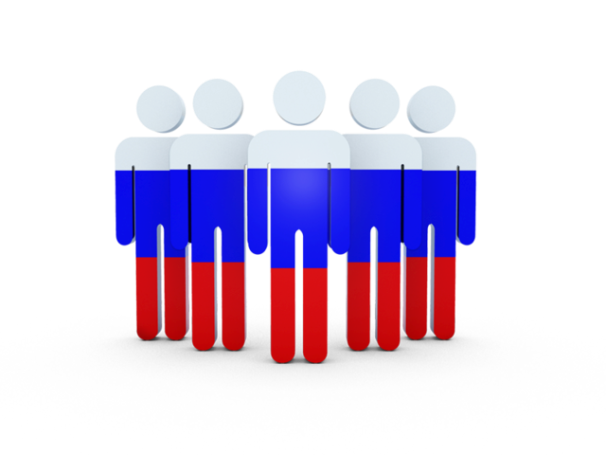 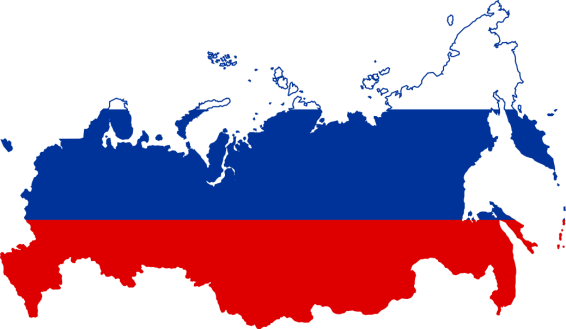 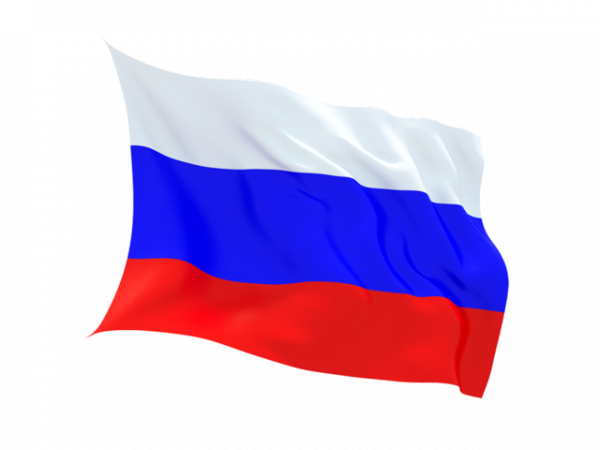 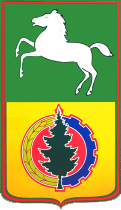 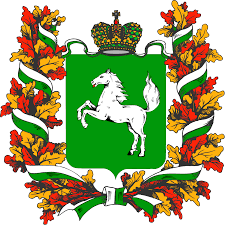